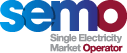 MOD_01_18
Notification of Suspension to SEM NEMOs

25th January 2018
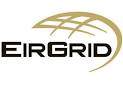 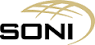 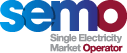 Summary Information
Proposal seeks to codify an obligation on SEMO (within AP18) to notify SEM NEMOs whenever a Suspension Order has been issued in under the Trading and Settlement Code by sending the Suspension Order via Email or Facsimile

This proposal has been raised at the Modifications Committees request

Discussions on Mod_13_17 ‘Deferral of SEM NEMO Credit Reports and Non-acceptance of Contracted Quantities’ highlighted the fact that this obligation is not currently contained in the market rules albeit that SEMO confirmed that the relevant SEM NEMO(s) would be notified

Codifying this obligation ensures transparency in this area and aids financially secure operation of the SEM as this will trigger appropriate steps within the Ex Ante markets where a Suspension Order has been issued
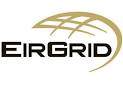 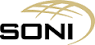